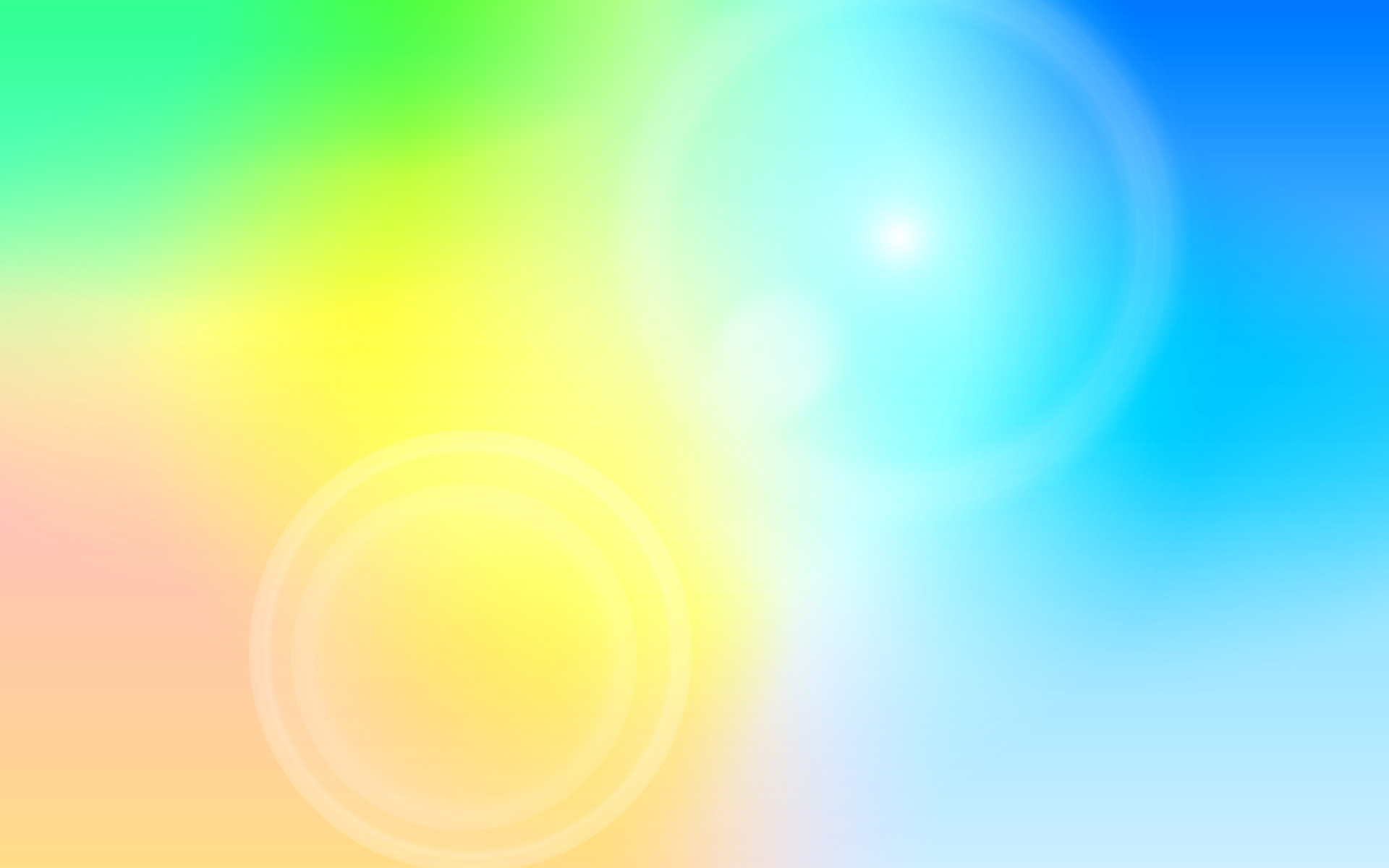 Электронно-дидактическая игра
«Мусорознайка»
Разработала: Мазина А.Н.
МБДОУ «Детский сад №130»,
г.Дзержинск
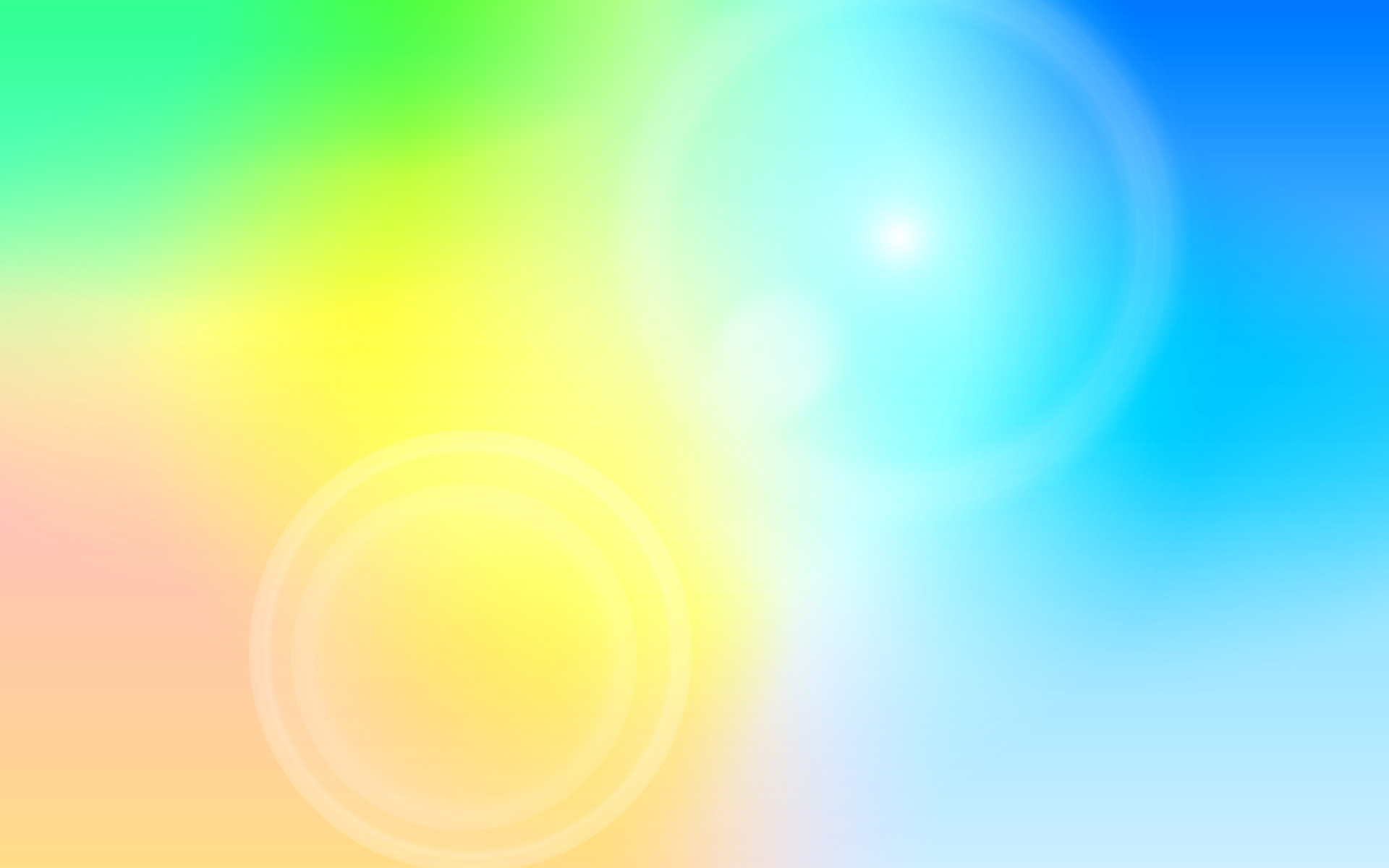 Скручена, связана, на кол посажена.
По полу гуляет, мусор подметает
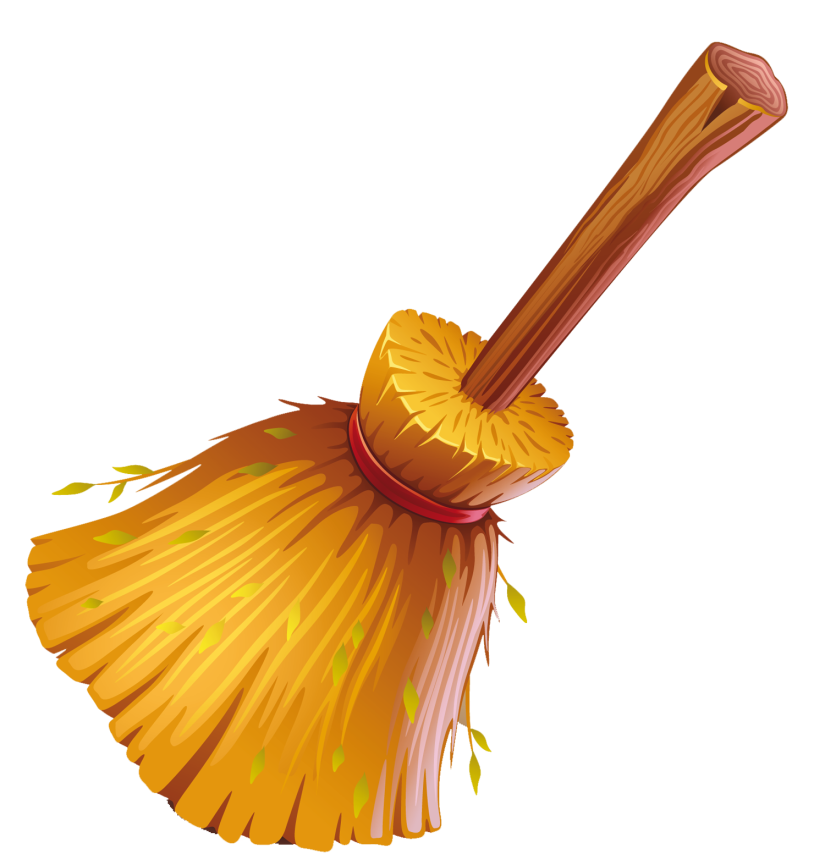 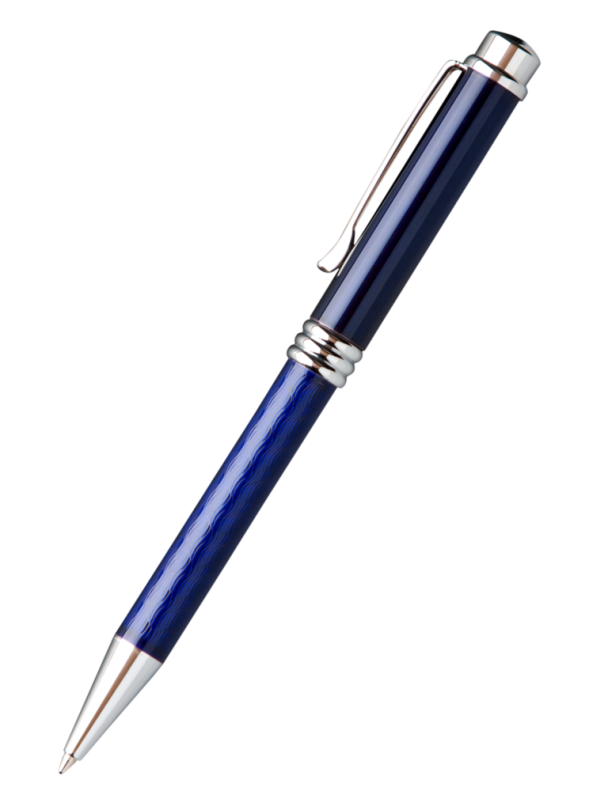 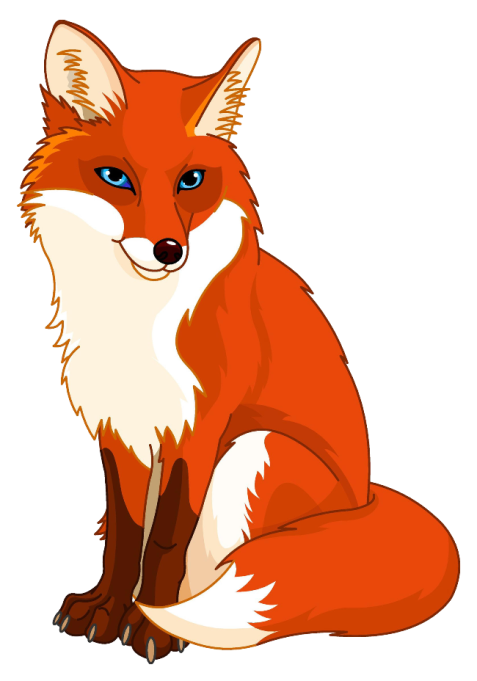 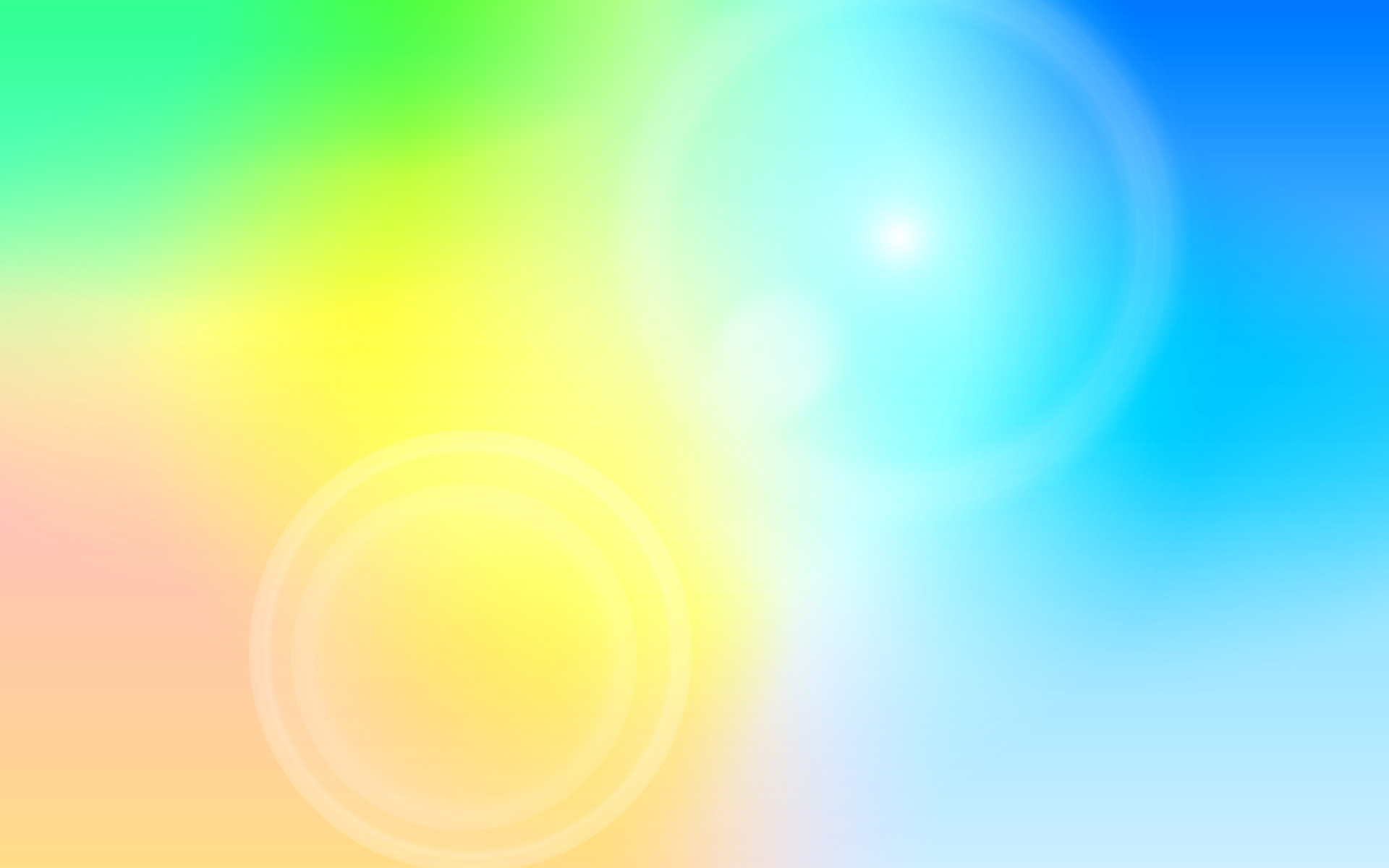 Железной лопатой Железный паук Железные баки хватает И в каждом районе И в каждом дворе Он брюхо себе набивает
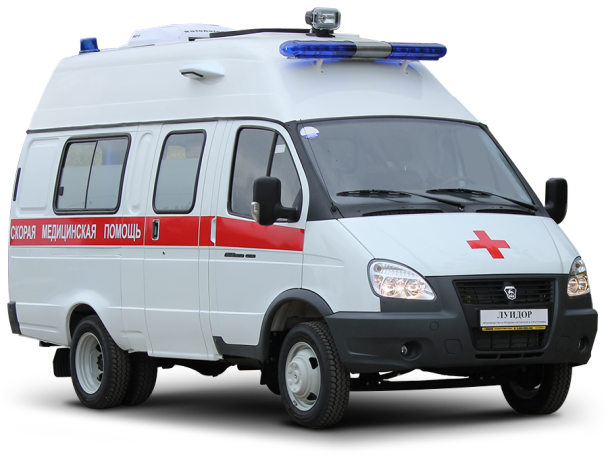 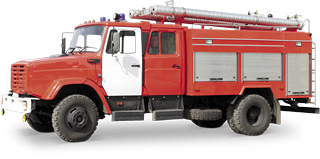 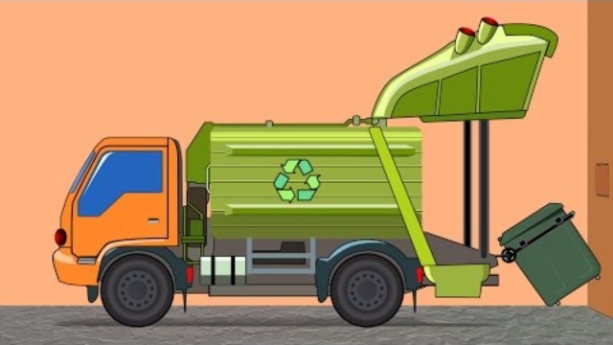 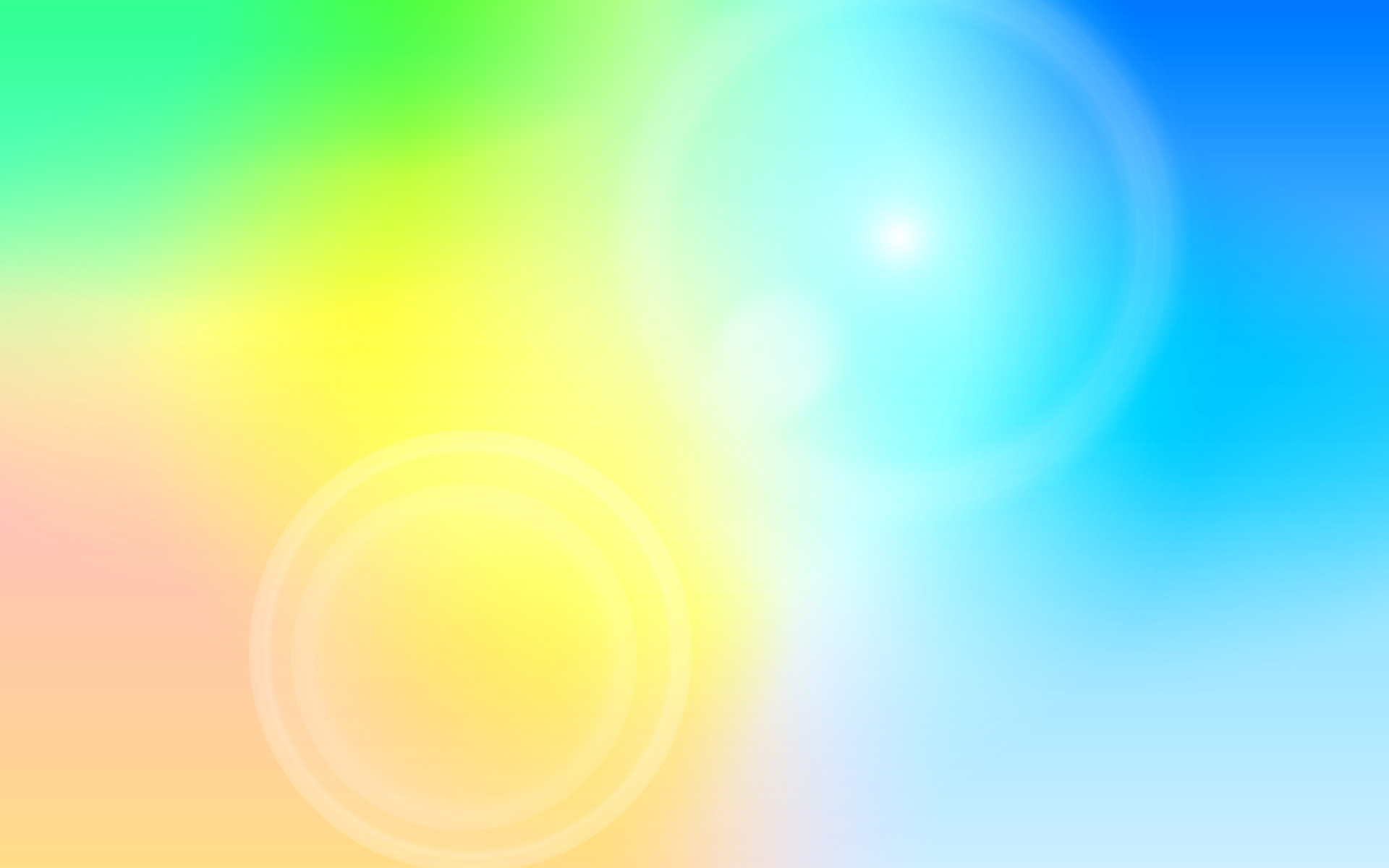 Склеите корабль, солдата, Паровоз, машину, шпагу. А поможет вам, ребята, Разноцветная...
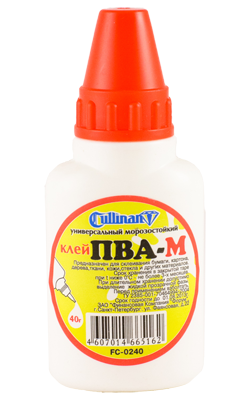 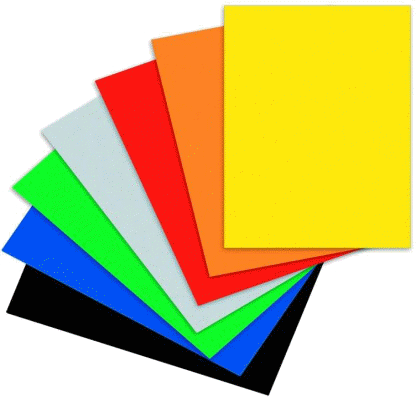 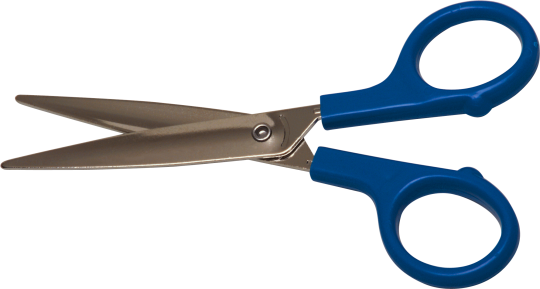 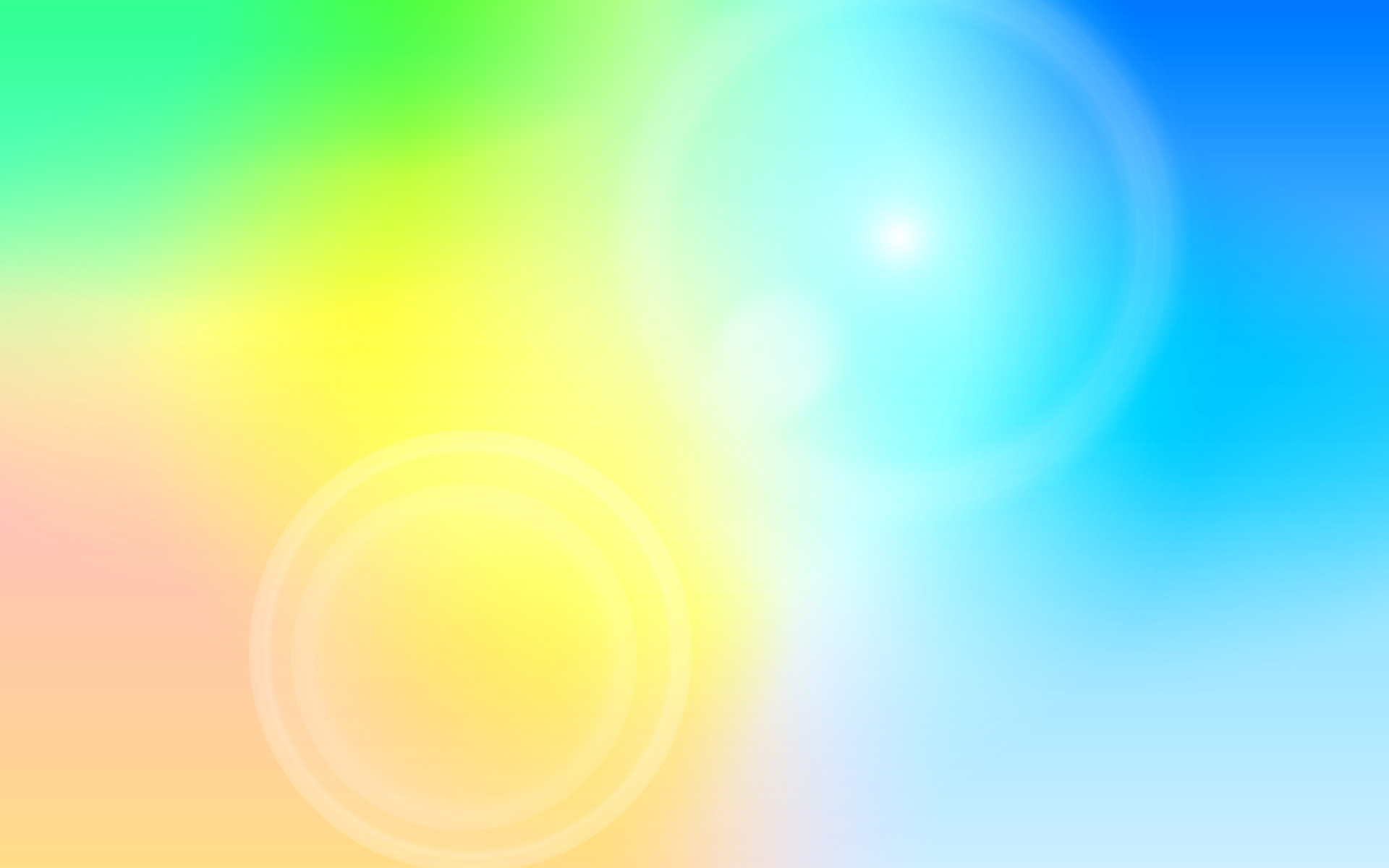 Не влетят в наш домик мошки. И тепло нам и светло. Очень прочное в окошке И прозрачное
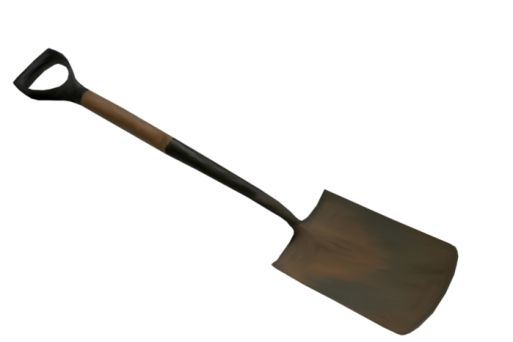 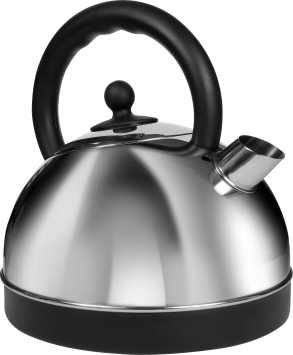 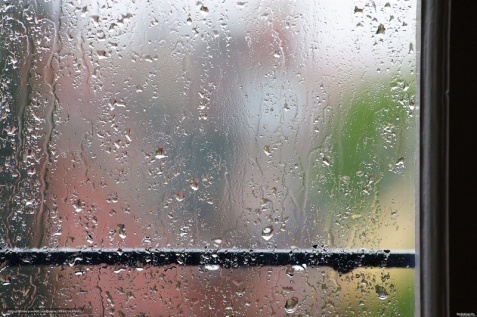 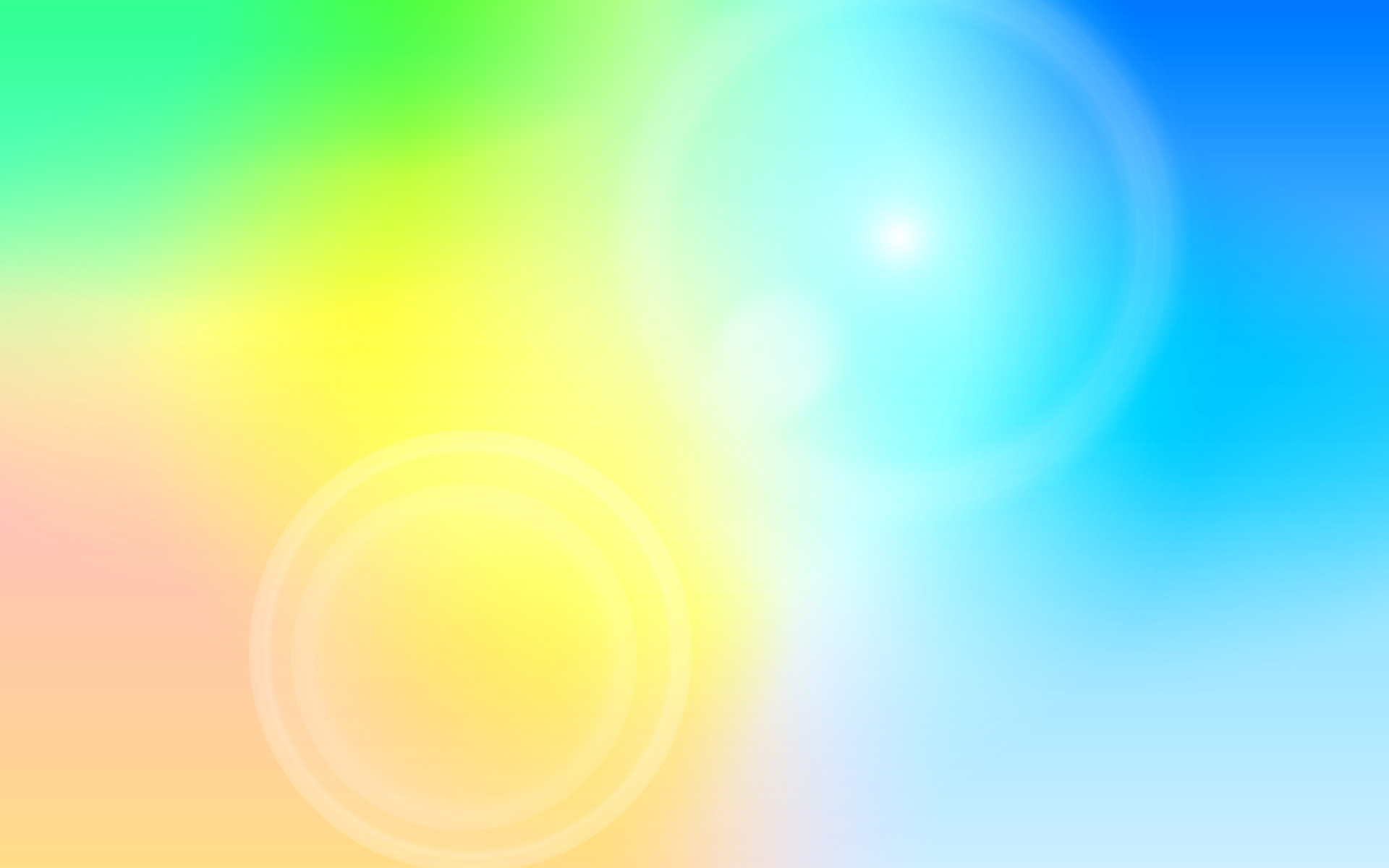 Спасибо за внимание!